ПОГОНСКЕ МАШИНЕ 
-
МОТОРИ
Погонске машине или мотори
служе за покретање радних машина и механизама
користе различите врсте енергије коју претварају у механички рад
Погонске машине - мотори
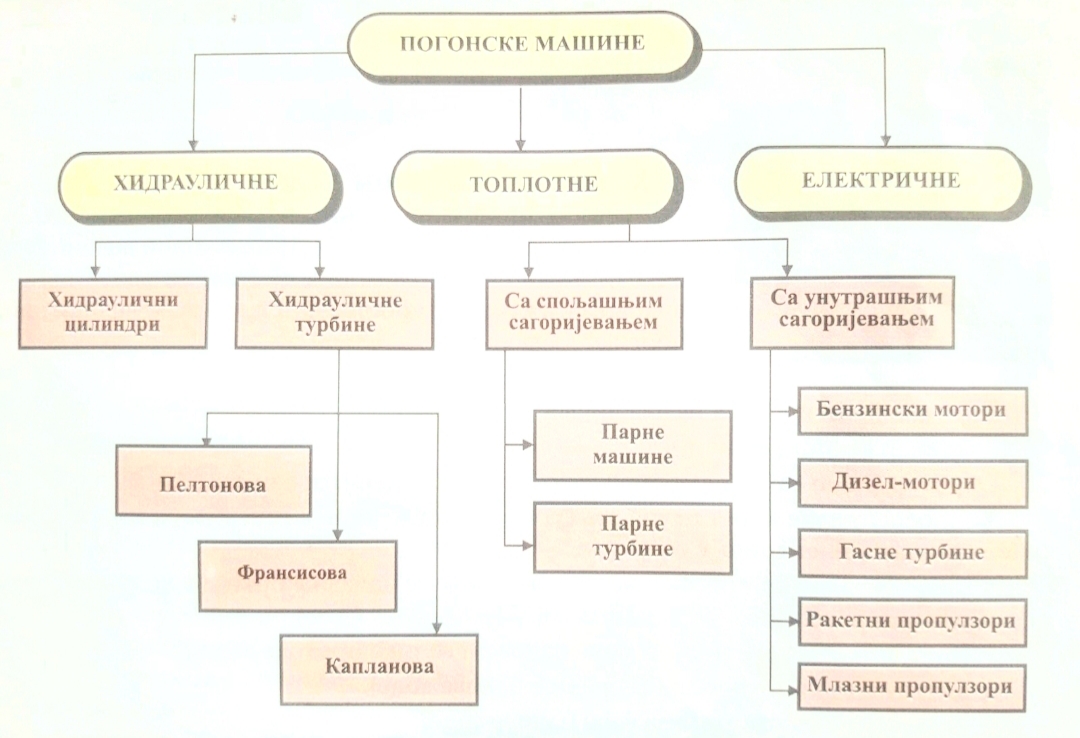 ХИДРАУЛИЧНИ 
МОТОРИ
Најстарија хидраулична машина је воденички точак који се примјењује од давнина
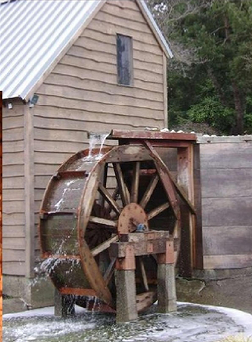 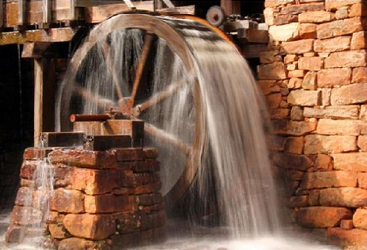 Хидраулични мотори
Мотори који користе енергију воде или неке друге течности за претварање у механичку енергију или механички рад називају се хидраулични мотори.
Најчешће се срећу као:
хидраулични цилиндри и
хидрауличне турбине
Хидраулични цилиндри
Хидраулични цилиндри су линеарни хидраулични мотори који изводе транслаторно кретање клипа и при том преносе силу F (која зависи од притиска течности и површине клипа)
   Овдје се потенцијална енергија течности претвара у кинетичку енергију кретања клипа.
Примјена
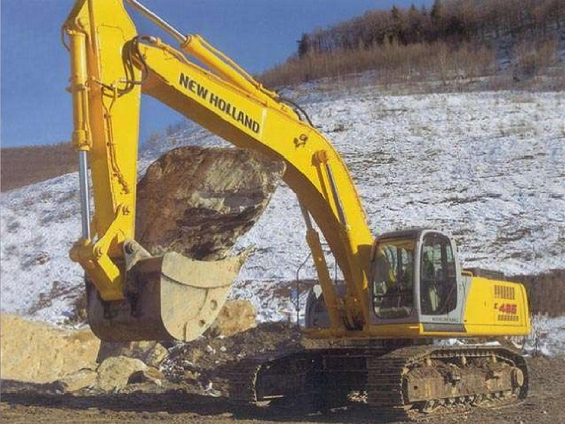 Примјена
Хидрауличне турбине
Хидрауличне турбине се обично користе за покретање генератора за производњу електричне струје.
У зависности од  количине и висине воде употребљавају се разне изведбе турбина:
Пелтонова  (за веће падове воде)
Франсисова (за средње падове воде)
Капланова (за мале падове и велике протоке воде)
Пелтонова турбина
Користи се на ријекама са великим падом воде
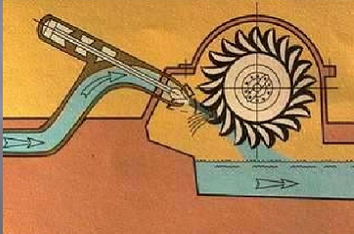 Пелтонова турбина
Франсисова турбина
Користи се на ријекама са средњим падом воде
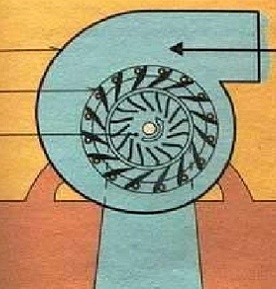 Франсисова турбина
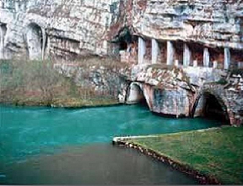 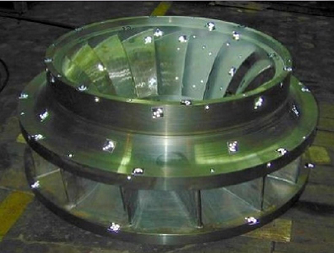 Капланова турбина
Користи се на ријекама са малим падом и великим количинама воде
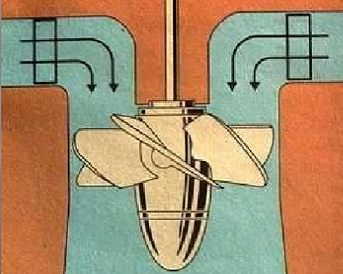 Капланова турбина
ЗАДАТАК:

Одговорити на питања :
РАДНА СВЕСКА ТЕХНИЧКО ОБРАЗОВАЊЕ
за 8.разред

страна 50 питање број 8 и 9